CS 61C: Great Ideas in Computer Architecture Introduction to C, Part II
Instructor:
Randy H. Katz
http://inst.eecs.Berkeley.edu/~cs61c/fa13
9/9/13
Fall 2013 -- Lecture #4
1
Agenda
Pointers and Arrays
Administrivia
Pointer arithmetic
Arrays vs. pointers
Technology Break
Pointer Problems
Criticisms of C
And in Conclusion, …
9/9/13
Fall 2013 -- Lecture #4
2
Agenda
Pointers and Arrays
Administrivia
Pointer arithmetic
Arrays vs. pointers
Technology Break
Pointer Problems
Criticisms of C
And in Conclusion, …
9/9/13
Fall 2013 -- Lecture #4
3
New-School Machine Structures(It’s a bit more complicated!)
Software        Hardware
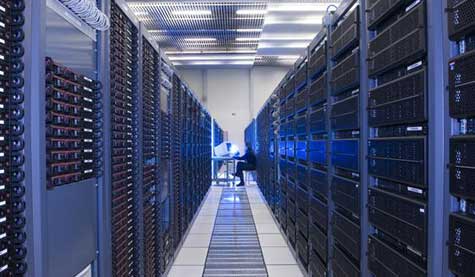 Parallel Requests
Assigned to computer
e.g., Search “Katz”
Parallel Threads
Assigned to core
e.g., Lookup, Ads
Parallel Instructions
>1 instruction @ one time
e.g., 5 pipelined instructions
Parallel Data
>1 data item @ one time
e.g., Add of 4 pairs of words
Hardware descriptions
All gates @ one time
Programming Languages
SmartPhone
Warehouse Scale Computer
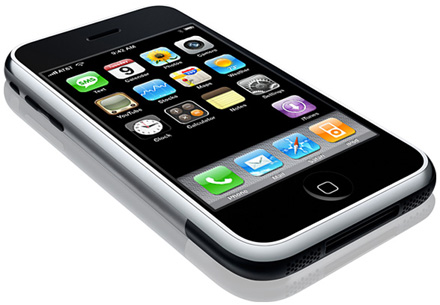 HarnessParallelism &
Achieve HighPerformance
Today’s Lecture
Computer
…
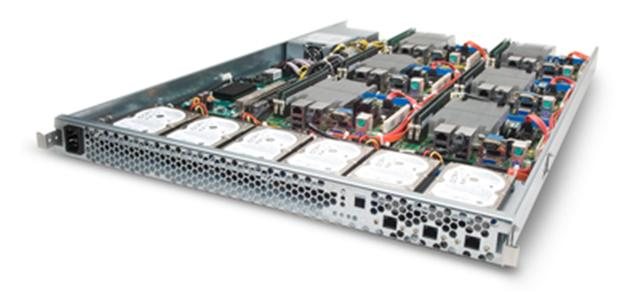 Core
Core
Memory               (Cache)
Input/Output
Core
Functional
Unit(s)
Instruction Unit(s)
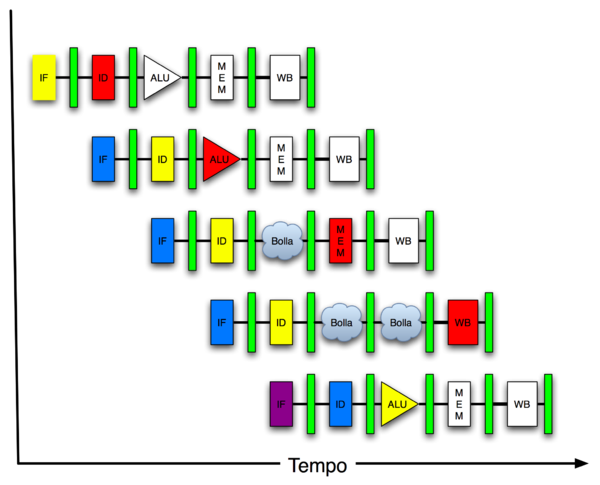 A3+B3
A2+B2
A1+B1
A0+B0
Cache Memory
Logic Gates
9/9/13
Fall 2013 -- Lecture #4
4
Big Idea #1: Levels of Representation/Interpretation
temp = v[k];
v[k] = v[k+1];
v[k+1] = temp;
High Level LanguageProgram (e.g., C)
We are here!
Compiler
Anything can be representedas a number, i.e., data or instructions
lw	  $t0, 0($2)
lw	  $t1, 4($2)
sw	  $t1, 0($2)
sw	  $t0, 4($2)
Assembly  Language Program (e.g., MIPS)
Assembler
0000 1001 1100 0110 1010 1111 0101 1000
1010 1111 0101 1000 0000 1001 1100 0110 
1100 0110 1010 1111 0101 1000 0000 1001 
0101 1000 0000 1001 1100 0110 1010 1111
Machine  Language Program (MIPS)
Machine Interpretation
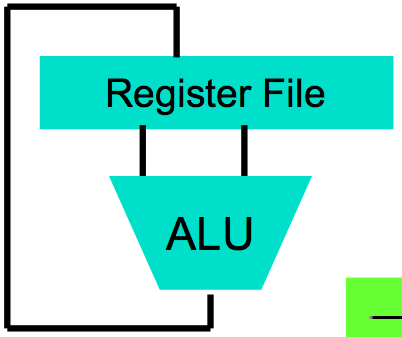 Hardware Architecture Description(e.g., block diagrams)
Architecture Implementation
Logic Circuit Description(Circuit Schematic Diagrams)
9/9/13
Fall 2013 -- Lecture #4
5
Pointer Review
int *x;
Tells compiler that variable x is address of an int
x = &y;
Tells compiler to assign address of y to x
& called the “address operator” in this context
z = *x;
Tells compiler to assign value at address in x to z
* called the “dereference operator” in this context
9/9/13
Fall 2013 -- Lecture #4
6
p
x
p
x
5
3
Pointer Review
How to change a variable pointed to?
Use the dereference operator * on left of assignment operator =
*p = 5;
9/9/13
Fall 2013 -- Lecture #4
7
Pointers and Parameter Passing
Java and C pass parameters “by value”
Procedure/function/method gets a copy of the parameter, so changing the copy cannot change the original

void addOne (int x) {	 x = x + 1;}
int y = 3;
addOne(y);
y remains equal to 3
9/9/13
Fall 2013 -- Lecture #4
8
Pointers and Parameter Passing
How can we get a function to change the value held in a variable?

void addOne (int *p) {	*p = *p + 1;}
int y = 3;
addOne(&y);
y is now equal to 4
9/9/13
Fall 2013 -- Lecture #4
9
C Pointer Dangers
Declaring a pointer just allocates space to hold the pointer – it does not allocate the thing being pointed to!
Local variables in C are not initialized, they may contain anything (aka “garbage”)
What does the following code do?
void f()
{
    int *ptr;
    *ptr = 5;
}
9/9/13
Fall 2013 -- Lecture #4
10
Pointers and Structures
struct Point {
    int x;
    int y;
};

Point p1;
Point p2;
Point *paddr;
/* dot notation */
int h = p1.x;
p2.y = p1.y;

/* arrow notation */
int h = paddr->x;
int h = (*paddr).x;

/* This works too */
p1 = p2;
9/9/13
Fall 2013 -- Lecture #4
11
How many logic and syntax errors?
void main(); {  int *p, x=5, y; // init  y = *(p = &x) + 1;  int z;  flip-sign(p);  printf("x=%d,y=%d,p=%d\n",x,y,p);}flip-sign(int *n){*n = -(*n)}
1
☐
2
☐
3
☐
≥4
☐
12
9/9/13
Fall 2013 -- Lecture #4
[Speaker Notes: VertLeftWhiteCheck1

A is wrong: short, int, long are 16, 32, 64 signed integers, but they could all be 64 bits in C
B is wrong. Java has boolean, byte; C has long long, unisigned int
C is wrong; Java uses JIT; also, still compile to produce byte codes]
Peer Instruction Answer
#insert <stdio.h>
void main(); { //int main(void){
	  int *p, x=5, y; // init  y = *(p = &x) + 1;  int z;  flip-sign(p);  printf("x=%d,y=%d,p=%d\n",x,y,*p);}flip-sign(int *n){*n = -(*n);} 
	// return (0); } 
	More than four syntax + logic errors in this C code
9/9/13
Fall 2013 -- Lecture #4
13
[Speaker Notes: See following answer slide]
What is output after correct errors?
void main(); {  int *p, x=5, y; // init  int z;
  y = *(p = &x) + 1;  flip_sign(p);  printf("x=%d,y=%d,p=%d\n",
	x,y,*p);}flip_sign(int *n)	{*n = -(*n); }
x=5,y=6,p=-5
☐
x=-5,y=6,p=-5
☐
x=-5,y=4,p=-5
☐
x=-5,y=-6,p=-5
☐
14
9/9/13
Fall 2013 -- Lecture #4
[Speaker Notes: VertLeftWhiteCheck1

B is correct; p points to x]
What is output after correct errors?
void main(); {  int *p, x=5, y; // init  int z;
  y = *(p = &x) + 1;  flip_sign(p);  printf("x=%d,y=%d,p=%d\n",
	x,y,*p);}flip_sign(int *n)	{*n = -(*n); }
x=5,y=6,p=-5
☐
x=-5,y=6,p=-5
☐
x=-5,y=4,p=-5
☐
x=-5,y=-6,p=-5
☐
15
9/9/13
Fall 2013 -- Lecture #4
[Speaker Notes: VertLeftWhiteCheck1

B is correct; p points to x]
Arrays (1/5)
Declaration:
	int ar[2];
	declares a 2-element integer array: just a block of memory 
	int ar[] = {795, 635};
	declares and initializes a 2-element integer array

Accessing elements:
	ar[num]
	returns the numth element
9/9/13
Fall 2011 -- Lecture #4
16
Arrays (2/5)
Arrays are (almost) identical to pointers
char *string and char string[] are nearly identical declarations
Differ in subtle ways: incrementing, declaration of filled arrays
End of C string marking by 0 in last character
Key Concept: Array variable is a “pointer” to the first (0th) element
9/9/13
Fall 2011 -- Lecture #4
17
C Strings
String in C is just an array of characters
			char string[] = "abc";
How do you tell how long a string is?
Last character is followed by a 0 byte (aka “null terminator”)
int strlen(char s[])
{
    int n = 0;
    while (s[n] != 0) n++;
    return n;
}
9/9/13
Fall 2013 -- Lecture #4
18
Arrays (3/5)
Consequences:
ar is an array variable, but looks like a pointer
ar[0] is the same as *ar
ar[2] is the same as *(ar+2)
We can use pointer arithmetic to conveniently access arrays
Declared arrays are only allocated while the scope is valid
	char *foo() {   char string[32]; ...;   return string;} 
is incorrect and very very bad
9/9/13
Fall 2011 -- Lecture #4
19
Arrays (4/5)
Array size n; want to access from 0 to n-1, so you should use counter AND utilize a variable for declaration & incrementation
Bad patternint i, ar[10];for(i = 0; i < 10; i++){ ... }
Better patternint ARRAY_SIZE = 10int i, a[ARRAY_SIZE];for(i = 0; i < ARRAY_SIZE; i++){ ... }
SINGLE SOURCE OF TRUTH
You’re utilizing indirection and avoiding maintaining two copies of the number 10
DRY: “Don’t Repeat Yourself”
9/9/13
Fall 2011 -- Lecture #4
20
Arrays (5/5)
Pitfall: An array in C does not know its own length, and its bounds are not checked!
Consequence: We can accidentally access off the end of an array
Consequence: We must pass the array and its size to any procedure that is going to manipulate it
Segmentation faults and bus errors:
These are VERY difficult to find; be careful! (You’ll learn how to debug these in lab)
9/9/13
Fall 2011 -- Lecture #4
21
Array And in Conclusion ...
Array indexing is syntactic sugar for pointers
a[i] is treated as *(a+i)
E.g., three equivalent ways to zero an array:
for (i=0; i < size; i++) a[i] = 0;
for (i=0; i < size; i++) *(a+i) = 0;
for (p=a; p < a+size; p++) *p = 0;
9/9/13
Fall 2011 -- Lecture #4
22
What is TRUE about this function?
void foo(char *s, char *t) { while (*s)
		s++;
  while (*s++ = *t++)
		;	}
It has syntax errors
☐
No syntax errors; it changes characters in string t to next character in the string s
☐
No syntax errors; it copies a string at address t to the string at address s
☐
No syntax errors; it appends the string at address t to the end of the string at address s
☐
23
[Speaker Notes: VertLeftWhiteCheck1

D is correct]
What is TRUE about this function?
void foo(char *s, char *t) { while (*s)
		s++;
  while (*s++ = *t++)
		;	}
It has syntax errors
☐
No syntax errors; it changes characters in string t to next character in the string s
☐
No syntax errors; it copies a string at address t to the string at address s
☐
No syntax errors; it appends the string at address t to the end of the string at address s
☐
24
[Speaker Notes: VertLeftWhiteCheck1

D is correct]
Question: Which statement is FALSE regarding C and Java?
Arrays in C are just pointers to the 0-th element
☐
As Java was derived from C, it has the same control flow constructs
☐
Like Java, in C you can check the length of an array ( a.length gives no. elements in a)
☐
C has pointers but Java does not allow you to manipulate pointers or memory addresses of any kind
☐
25
[Speaker Notes: VertLeftWhiteCheck1

C is wrong; variable length]
Question: Which statement is FALSE regarding C and Java?
Arrays in C are just pointers to the 0-th element
☐
As Java was derived from C, it has the same control flow constructs
☐
Like Java, in C you can check the length of an array ( a.length gives no. elements in a)
☐
C has pointers but Java does not allow you to manipulate pointers or memory addresses of any kind
☐
26
[Speaker Notes: VertLeftWhiteCheck1

C is wrong; variable length]
char   *p;
char    a;
char    b;

p = &a;
p += 1;
int   *p;
int    a;
int    b;

p = &a;
p += 1;
Pointer Arithmetic
pointer + number		pointer – number

E.g., pointer + 1	   adds 1 something to a pointer
In each, p now points to b
(Assuming compiler doesn’t reorder variables in memory)
Adds 1*sizeof(char) to the memory address
Adds 1*sizeof(int) to the memory address
Pointer arithmetic should be used cautiously
9/9/13
Fall 2013 -- Lecture #4
27
Arrays and Pointers
Passing arrays:
Must explicitly
pass the size
Array  pointer to the initial (0th) array    element

a[i]    *(a+i)

  An array is passed to a function as a pointer
The array size is lost!

  Usually bad style to interchange arrays and     pointers
Avoid pointer arithmetic!
Really int *array
int 
foo(int array[],
    unsigned int size)
{
   … array[size - 1] …
}

int
main(void)
{
   int a[10], b[5];
   … foo(a, 10)… foo(b, 5) …
}
9/9/13
Fall 2013 -- Lecture #4
28
Arrays and Pointers
int 
foo(int array[],
    unsigned int size)
{
   …
   printf(“%d\n”, sizeof(array));
}

int
main(void)
{
   int a[10], b[5];
   … foo(a, 10)… foo(b, 5) …
   printf(“%d\n”, sizeof(a));
}
What does this print?
8
... because array is really
a pointer (and a pointer is architecture dependent, but  likely to be 8 on modernmachines!)
What does this print?
40
9/9/13
Fall 2013 -- Lecture #4
29
[Speaker Notes: One difference is that you cannot reassign the name a to point to another object, so the compiler knows at compile time the size of the array, which {10*40}, which is why it prints 40]
Arrays and Pointers
int  i;
int  array[10];

for (i = 0; i < 10; i++)
{
  array[i] = …;
}
int *p;
int  array[10];

for (p = array; p < &array[10]; p++)
{
  *p = …;
}
These code sequences have the same effect!
9/9/13
Fall 2013 -- Lecture #4
30
Agenda
Arrays
Administrivia
Pointer arithmetic
Arrays vs. pointers
Technology Break
Pointer Problems
Criticisms of C
And in Conclusion, …
9/9/13
Fall 2013 -- Lecture #4
31
Administrivia
CS61c is relentless!
Lab #2, HW #2 posted
HW #2 due Sunday before midnight
Midterm rooms determined!
1 Pimental, 10 Evans, 155 Dwinelle
9/9/13
Fall 2013 -- Lecture #4
32
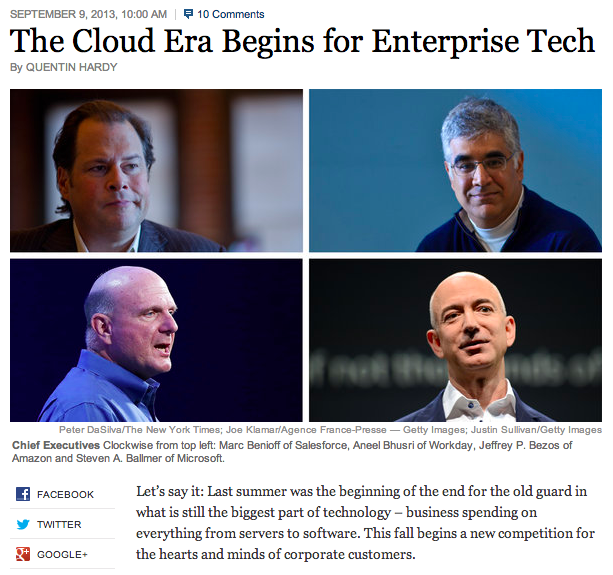 CS 61c in the News
9/9/13
Fall 2013 -- Lecture #4
33
Agenda
Pointers and Arrays
Administrivia
Pointer arithmetic
Arrays vs. pointers
Technology Break
Pointer Problems
Criticisms of C
And in Conclusion ...
9/9/13
Fall 2013 -- Lecture #4
34
Pointer Arithmetic (1/2)
Since a pointer is just a memory address, we can add to it to step through an array
p+1 correctly computes a ptr to the next array element automatically depending on sizeof(type)
*p++ vs. (*p)++ ?
 x = *p++          x = *p;  p =  p + 1;
 x = (*p)++     x = *p; *p = *p + 1;
This is a C syntax/semantics thing
What if we have an array of large structs (objects)?
C takes care of it in the same way it handles arrays
9/9/13
Fall 2013 -- Lecture #4
35
Pointer Arithmetic (2/2)
Every addition or subtraction to a pointer steps the number of bytes of thing it is declared to point to
This is why type-casting can get you into trouble
1 byte for a char, 4 bytes for an int, etc.
Following are equivalent:
int get(int array[], int n)
{
    return  (array[n]);
	// OR...
    return *(array + n);
}
9/9/13
Fall 2013 -- Lecture #4
36
5
10
A[0]
A[1]
p
If the first printf outputs 100 5 5 10, what will the next two printf output?
int main(void){   int A[] = {5,10};   int *p = A;   printf(“%u %d %d %d\n”,           p, *p, A[0], A[1]);   p =  p + 1;    printf(“%u %d %d %d\n”,           p, *p, A[0], A[1]);   *p = *p + 1;    printf(“%u %d %d %d\n”,           p, *p, A[0], A[1]);}
101 10 5 10 101 11 5 11
☐
104 10 5 10       104 11 5 11
☐
101 <other> 5 10  101 <3-others>
☐
Error message
☐
37
[Speaker Notes: VertLeftWhiteCheck1

B: 104 10 5 10       then 104 11 5 11…because ints in this system are 4-bytes long and the actual address increments by 4 even though it appears to only incrememt 1.]
5
10
A[0]
A[1]
p
If the first printf outputs 100 5 5 10, what will the next two printf output?
int main(void){   int A[] = {5,10};   int *p = A;   printf(“%u %d %d %d\n”,           p, *p, A[0], A[1]);   p =  p + 1;    printf(“%u %d %d %d\n”,           p, *p, A[0], A[1]);   *p = *p + 1;    printf(“%u %d %d %d\n”,           p, *p, A[0], A[1]);}
101 10 5 10 101 11 5 11
☐
104 10 5 10       104 11 5 11
☐
101 <other> 5 10  101 <3-others>
☐
Error message
☐
38
[Speaker Notes: VertLeftWhiteCheck1

B: 104 10 5 10       then 104 11 5 11…because ints in this system are 4-bytes long and the actual address increments by 4 even though it appears to only incrememt 1.]
Pointers & Allocation (1/2)
After declaring a pointer:
int *ptr;
ptr doesn’t actually point to anything yet (points somewhere, but don’t know where).  We can either:
Make it point to something that already exists, or
Allocate room in memory for something new that it will point to …
9/9/13
Fall 2013 -- Lecture #4
39
ptr
Pointers & Allocation (2/2)
Pointing to something that already exists:
int *ptr, var1, var2; var1 = 5;	ptr  = &var1;         var2 = *ptr;
var1 and var2 have space implicitly allocated for them
?
5
?
5
?
var1
var2
9/9/13
Fall 2013 -- Lecture #4
40
Arrays(one element past array must be valid)
Array size n; want to access from 0 to n-1, but test for exit by comparing to address one element past the array

	int ar[10], *p, *q, sum = 0;...p = &ar[0]; q = &ar[10];while (p != q)   /* sum = sum + *p; p = p + 1; */   sum += *p++;
	Is this legal?

C defines that one element past end of array must be a valid address, i.e., will not cause an bus error or address error
9/9/13
Fall 2013 -- Lecture #4
41
Pointer Arithmetic
What is valid pointer arithmetic?
Add an integer to a pointer
Subtract 2 pointers (in the same array)
Compare pointers (<, <=, ==, !=, >, >=)
Compare pointer to NULL (indicates that the pointer points to nothing)
Everything else is illegal since it makes no sense:
Adding two pointers
Multiplying pointers 
Subtract pointer from integer
9/9/13
Fall 2013 -- Lecture #4
42
Pointer Arithmetic to Copy Memory
We can use pointer arithmetic to “walk” through memory:
void copy(int *from, int *to, int n)    {
    int i;
    for (i=0; i<n; i++) {
        *to++ = *from++;
   }
}
Note we had to pass size (n) to copy
9/9/13
Fall 2013 -- Lecture #4
43
Arrays vs. Pointers
Array name is a read-only pointer to the 0th element of the array
Array parameter can be declared as an array or a pointer; an array argument can be passed as a pointer
int strlen(char s[])
{
    int n = 0;
    while (s[n] != 0)
        n++;
    return n;
}
int strlen(char *s)
{
    int n = 0;
    while (s[n] != 0)
        n++;
    return n;
}
Could be written:while (s[n])
9/9/13
Fall 2013 -- Lecture #4
44
Pointer Arithmetic And in Conclusion ...
x = *(p+1) ?
 x = *(p+1); 
x = *p+1 ?
 x = (*p) + 1 ;
x = (*p)++ ? 
 x = *p ; *p = *p + 1;
x = *p++ ? (*p++) ? *(p)++ ? *(p++) ?
 x = *p ; p =  p + 1;
x = *++p ? 
 p = p + 1 ;  x = *p ;
Lesson?
Using anything but the standard *p++ , (*p)++ causes more problems than it solves!
9/9/13
Fall 2013 -- Lecture #4
45
Which one of the pointer arithmetic operations is INVALID?
Pointer + pointer
☐
Pointer – integer
☐
Integer + pointer
☐
Pointer – pointer
☐
46
[Speaker Notes: VertLeftWhiteCheck1

A: can’t add pointers together

Note: difference is OK, length of substring…because ints in this system are 4-bytes long and the actual address increments by 4 even though it appears to only incrememt 1.]
Which one of the pointer arithmetic operations is INVALID?
Pointer + pointer
☐
Pointer – integer
☐
Integer + pointer
☐
Pointer – pointer
☐
47
[Speaker Notes: VertLeftWhiteCheck1

A: can’t add pointers together

Note: difference is OK, length of substring…because ints in this system are 4-bytes long and the actual address increments by 4 even though it appears to only incrememt 1.]
Which one of the pointer comparisons is INVALID?
Compare pointer to pointer
☐
Compare pointer to integer
☐
Compare pointer to 0
☐
Compare pointer to NULL
☐
48
[Speaker Notes: VertLeftWhiteCheck1

B: can’t compare to integer; 0 acting as null…because ints in this system are 4-bytes long and the actual address increments by 4 even though it appears to only incrememt 1.]
Which one of the pointer comparisons is INVALID?
Compare pointer to pointer
☐
Compare pointer to integer
☐
Compare pointer to 0
☐
Compare pointer to NULL
☐
49
[Speaker Notes: VertLeftWhiteCheck1

B: can’t compare to integer; 0 acting as null…because ints in this system are 4-bytes long and the actual address increments by 4 even though it appears to only incrememt 1.]
Pointers and Functions (1/2)
What if the thing you want changed is a pointer?
What gets printed?
void IncrementPtr(int  *p)
{    p =  p + 1;   }

int A[3] = {50, 60, 70};
int *q = A;
IncrementPtr(q);
printf(“*q = %d\n”, *q);
*q = 50
q
A
50
60
70
9/9/13
Fall 2013 -- Lecture #4
50
q
q
Pointers and Functions (2/2)
Solution! Pass a pointer to a pointer, declared as **h
Now what gets printed?
void IncrementPtr(int **h)
{   *h = *h + 1;   }

int A[3] = {50, 60, 70};
int *q = A;
IncrementPtr(&q);
printf(“*q = %d\n”, *q);
*q = 60
A
50
60
70
9/9/13
Fall 2013 -- Lecture #4
51
C String Standard Functions#include <string.h>
int strlen(char *string);
Compute the length of string
int strcmp(char *str1, char *str2);
Return 0 if str1 and str2 are identical (how is this different from str1 == str2?)
char *strcpy(char *dst, char *src);
Copy contents of string src to the memory at dst.  Caller must ensure that dst has enough memory to hold the data to be copied
Note: dst = src only copies pointers, not string itself
9/9/13
Fall 2013 -- Lecture #4
52
Agenda
Pointers and Arrays
Pointer arithmetic
Administrivia
Arrays vs. pointers
Technology Break
Pointer Problems
Criticisms of C
And in Conclusion, …
9/9/13
Fall 2013 -- Lecture #4
53
Agenda
Arrays
Pointer arithmetic
Administrivia
Arrays vs. pointers
Technology Break
Pointer Problems
Criticisms of C
And in Conclusion, …
9/9/13
Fall 2013 -- Lecture #4
54
Segmentation Fault vs. Bus Error
http://www.hyperdictionary.com/
Bus Error
A fatal failure in the execution of a machine language instruction resulting from the processor detecting an anomalous condition on its bus. Such conditions include invalid address alignment (accessing a multi-byte number at an odd address), accessing a physical address that does not correspond to any device, or some other device-specific hardware error. A bus error triggers a processor-level exception which Unix translates into a “SIGBUS” signal which, if not caught, will terminate the current process.
Segmentation Fault
An error in which a running Unix program attempts to access memory not allocated to it and terminates with a segmentation violation error and usually a core dump.
9/9/13
Fall 2013 -- Lecture #4
55
C String Problems
Common mistake is to forget to allocate an extra byte for the null terminator
More generally, C requires the programmer to manage memory manually (unlike Java or C++)
When creating a long string by concatenating several smaller strings, the programmer must insure there is enough space to store the full string!
What if you don’t know ahead of time how big your string will be?
Buffer overrun security holes!
9/9/13
Fall 2013 -- Lecture #4
56
Criticisms of C - Syntax
K&R: C, like any other language, has its blemishes. Some of the operators have the wrong precedence; some parts of the syntax could be better.
Precedence: == binds more tightly than &, |
x & 1 == 0 means x & (1 == 0) 							vs. (x & 1) == 0
15 levels of precedence for 45 operators
K&R p. 53 
Therefore use ()
9/9/13
Fall 2013 -- Lecture #4
57
Criticisms of C - Syntax
Difference between assignment and equality
a = b       is assignment
a == b    is an equality test
One of the most common errors for beginning C programmers!
One pattern (when comparing with constant) is to put the var on the right! If you happen to use =, it won’t compile!
if (3 == a) { ...
9/9/13
Fall 2013 -- Lecture #4
58
Criticisms of C - Syntax
Syntax: confusion about = and  ==
if (a=b) is true if a ≠ 0 after assignment
Syntax: *p++ means get value at address pointed to by p, then increment p to point to next data item
*--p means decrement p to point to the previous data item and that value
9/9/13
Fall 2013 -- Lecture #4
59
Criticisms of C - Syntax
Case statement (switch) requires proper placement of break to work properly
Will do all cases until sees a break
switch(ch){ 
  case ‘+’: …  /* does + and - */
  case ‘-’: … break;
  case ‘*’: … break;
  default: …
}
9/9/13
Fall 2013 -- Lecture #4
60
Criticisms of C – Type casting
Type casting - pretend that a variable declared in one type is actually of another type
int x, y, *p; …
y = *p; /* legal */
y = *x; /* illegal */
y = *((int *)x); /* legal! */
9/9/13
Fall 2013 -- Lecture #4
61
[Speaker Notes: The first assignment is straightforward: p is a pointer to an integer value, so *p is an integer, and it’s sensible to assign that value to the integer variable y.The second statement is illegal. Since x is itself an integer, not a pointer — that is, not the memory address of something else — it makes no sense to dereference it. (That is, it makes no sense to ask what value is stored at memory location x, since x’s value is just a number, not a memory address.)But the third, legal C statement says, “Pretend that x does contain a pointer to an integer, dereference that pointer, and set y to the value found at that location in memory.”The most likely result of this instruction is a runtime error, because the value of x won’t in fact be a legal memory address, so the hardware will complain about an attempt to fetch a value from a nonexistent address.]
Criticisms of C - Functionality
No runtime checking of array bounds
9/9/13
Fall 2013 -- Lecture #4
62
And in Conclusion, …
Pointers are aliases to variables
Pointers can be used to index into arrays
Strings are (null terminated) arrays of characters 
Pointers are the source of many bugs in C, so handle with care
C, like all languages, has flaws but its  small and useful language for some tasks
9/9/13
Fall 2013 -- Lecture #4
63